Boliga Marketingpakker
HØJE KLIKRATER
KUN MED BOLIGA
MÅLRETTET KØBERE
SoMe Katalog

Katalog med 11 boliger ad gangen – automatisk opdatering
Vises på Facebook og Instagram 
Boliga data kombineret med FB+IG data 
Boliga-afsender giver høje klikrate
Boliga Front

Bolig på forsiden af boliga.dk 
Fremhævet grafisk annonce

Forskellige fremhævninger efter boligstatus (”Nyhed”, ”Prisfald” etc.)
DBA 

Op til 3 x flere visninger 
Bedre placeringer end øvrige boliger
Fremhævet tekst
Fremhævet grafisk annonce
+
Kan udvides med katalog efter boligtype og pris
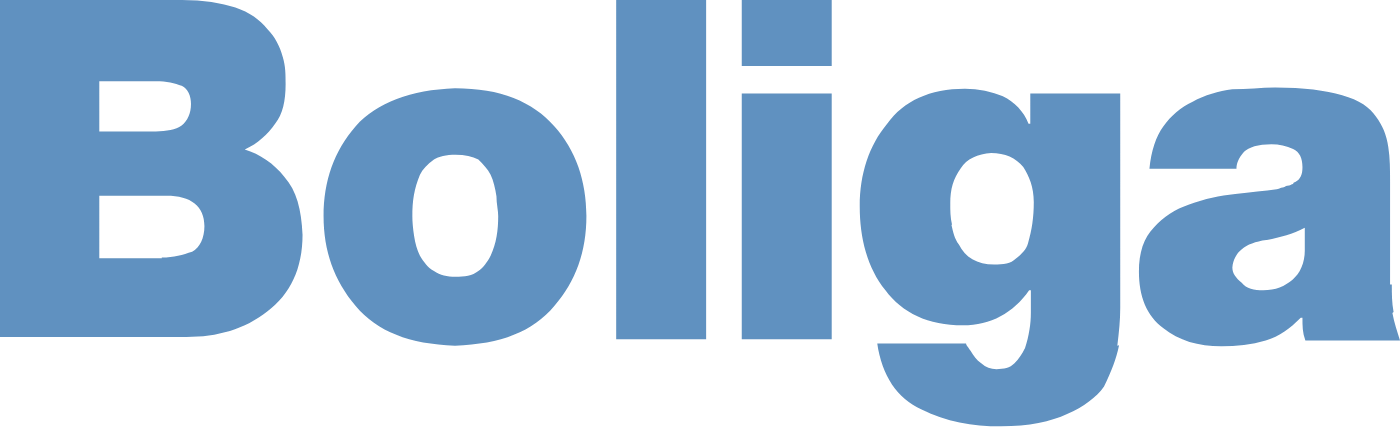 SoMe katalog
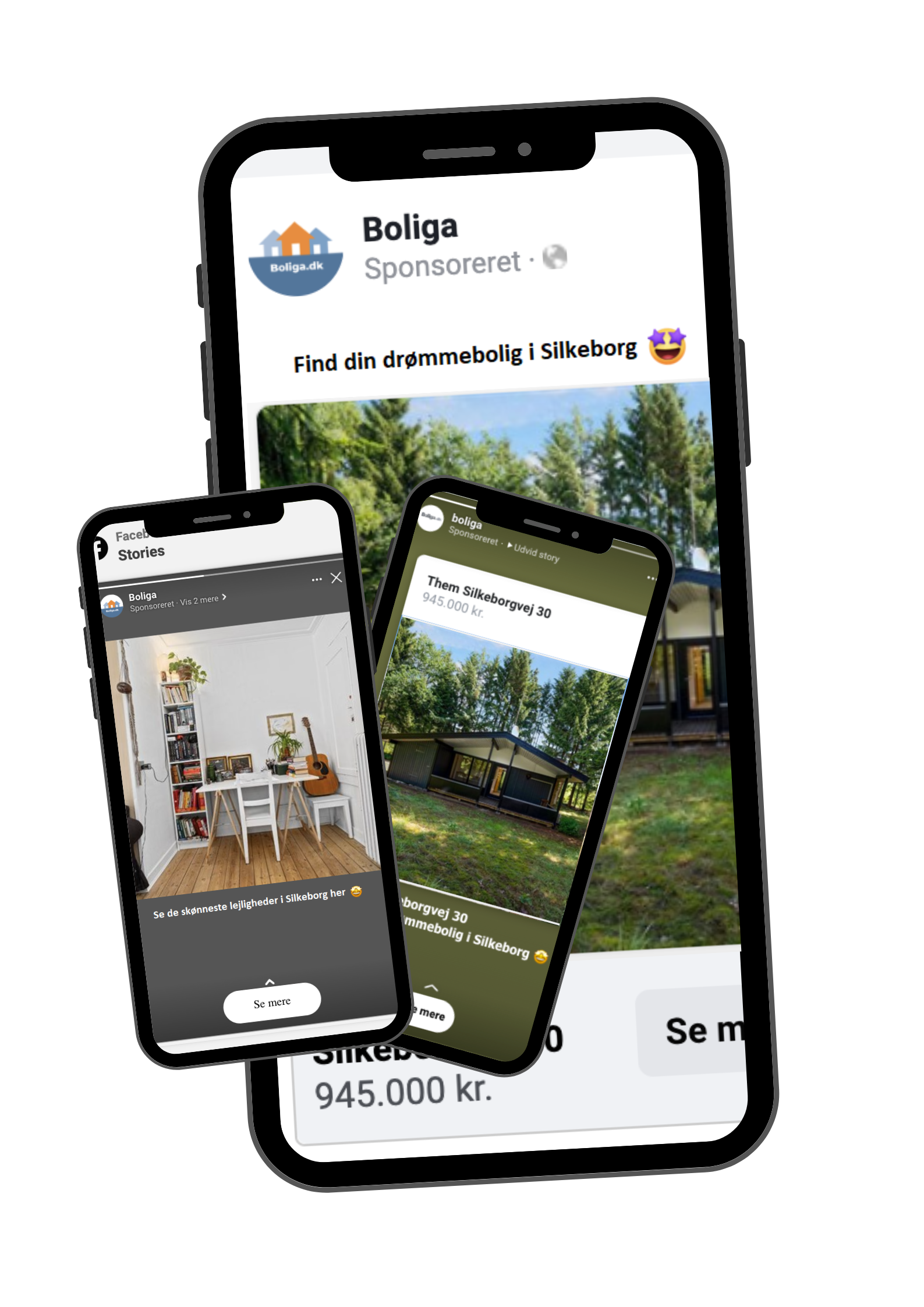 SoMe formater
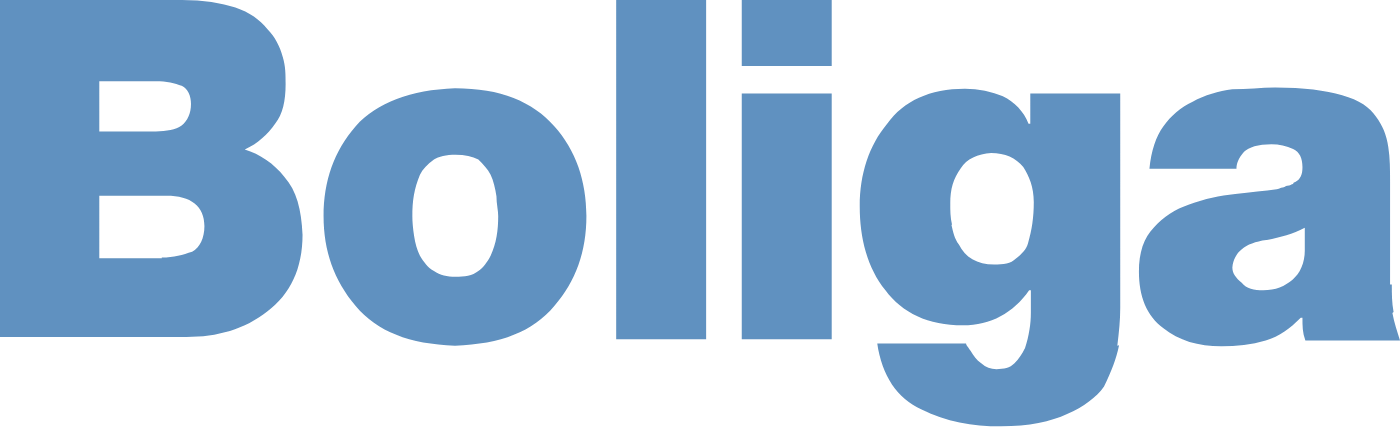 DBA kategori- og listevisnng
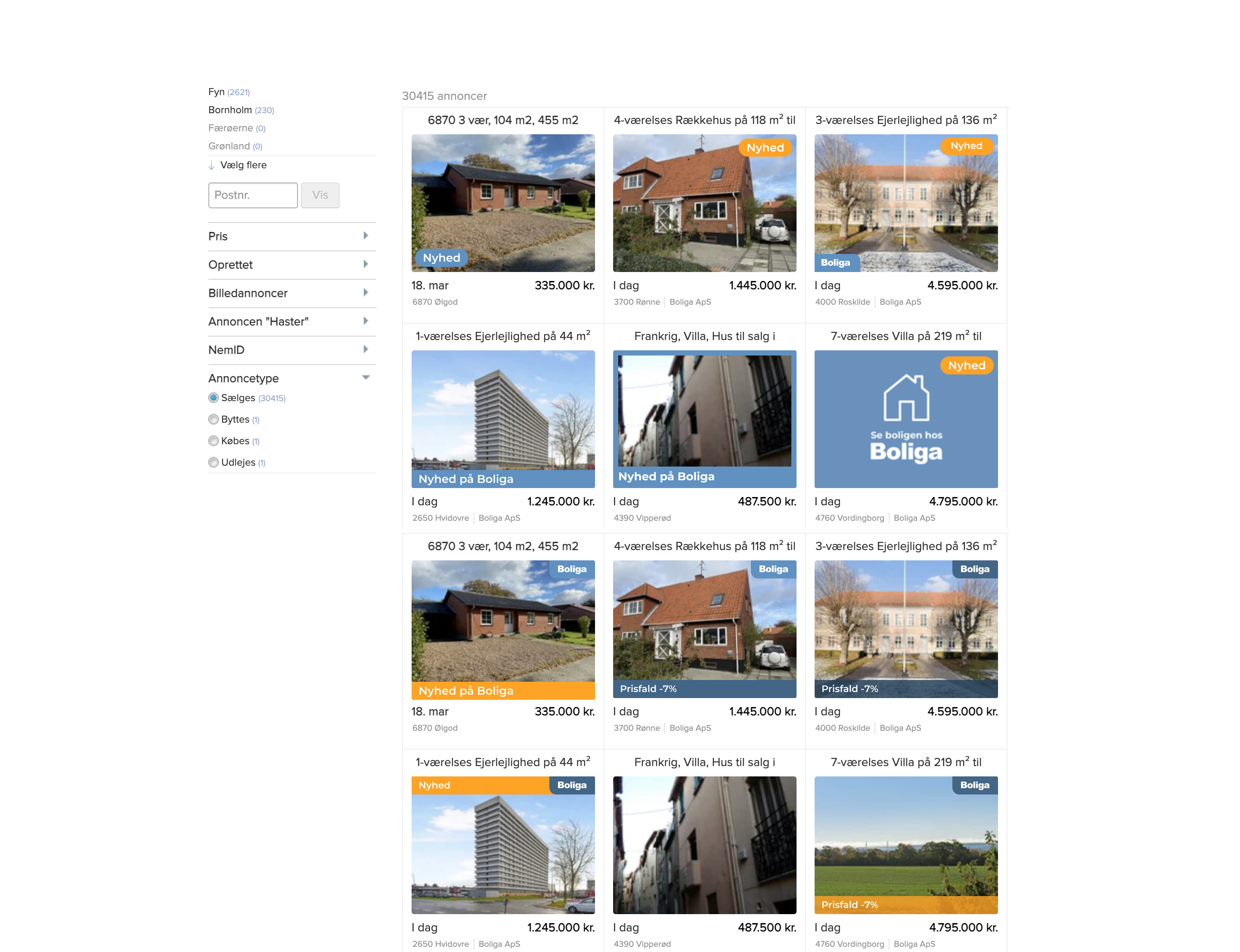 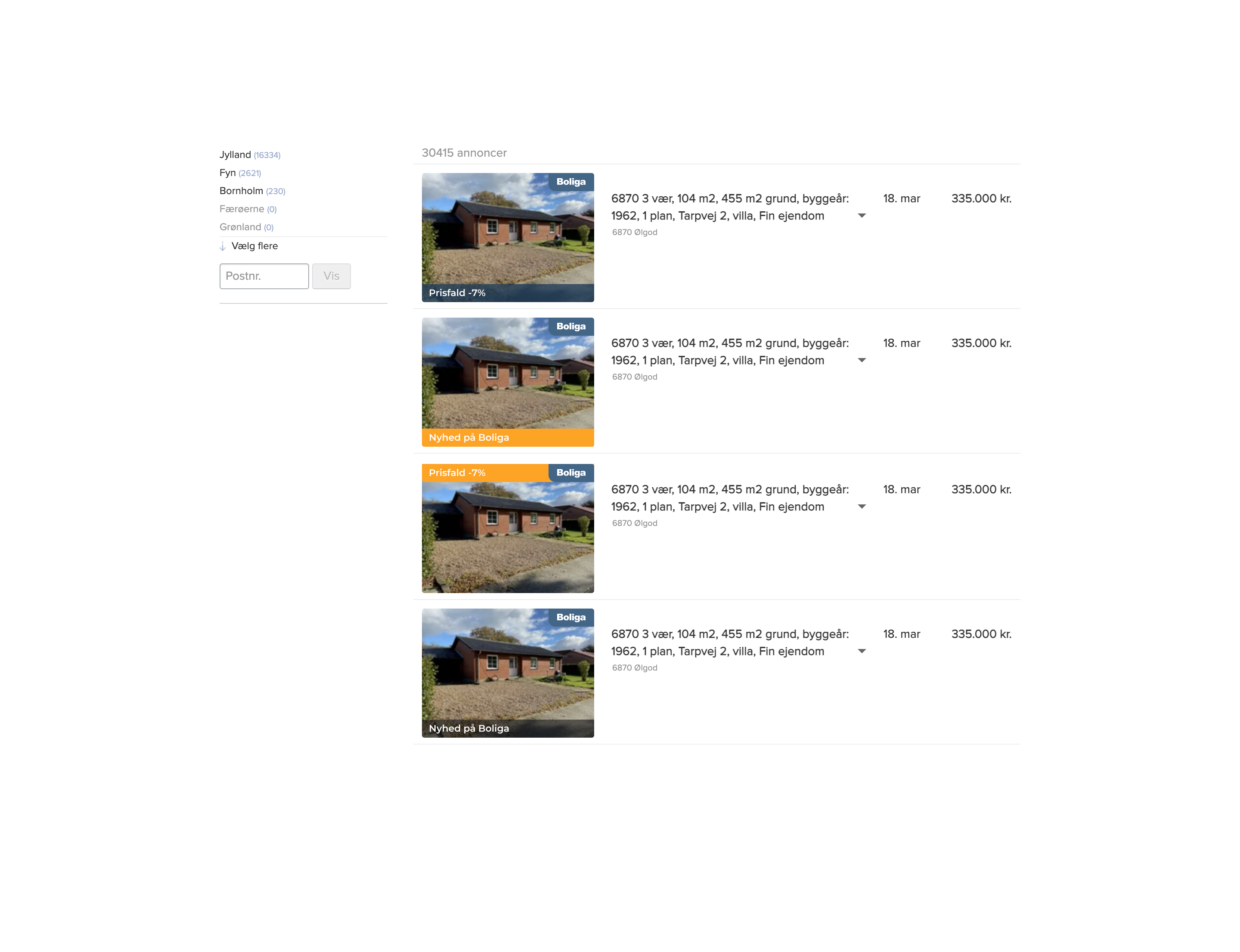 Listevisning
Kategoriside
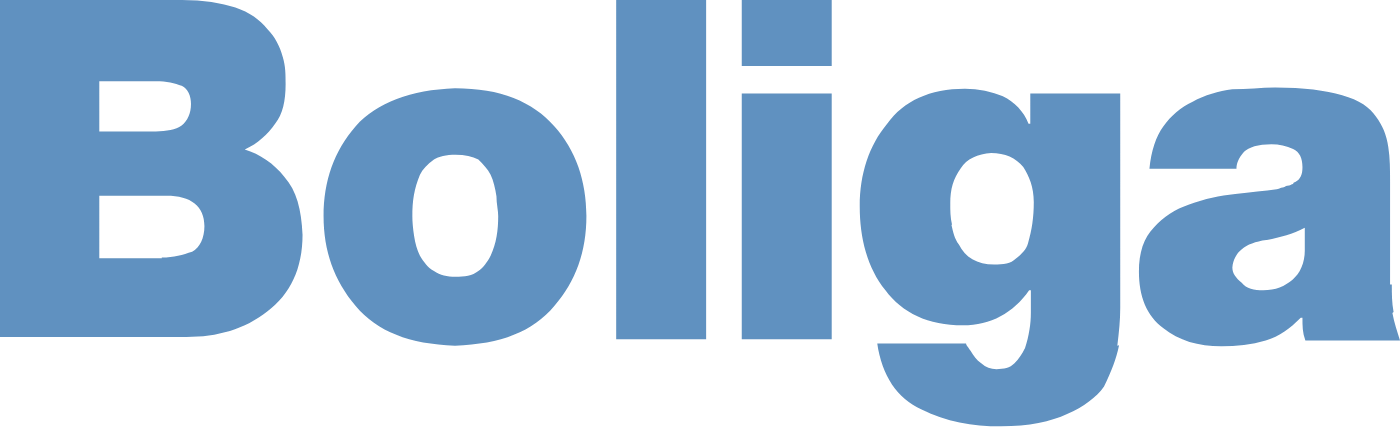 DBA boligvisningside
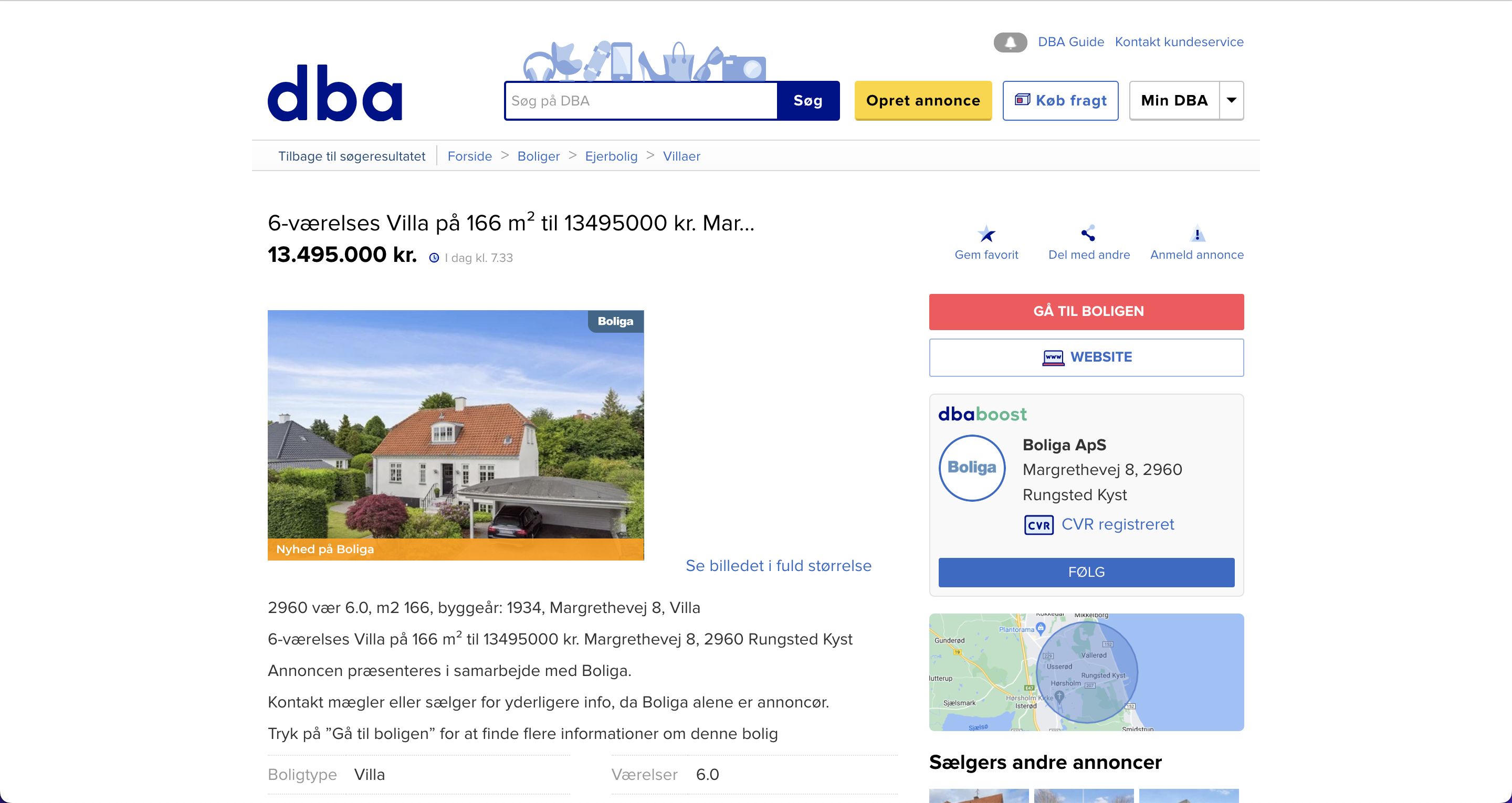 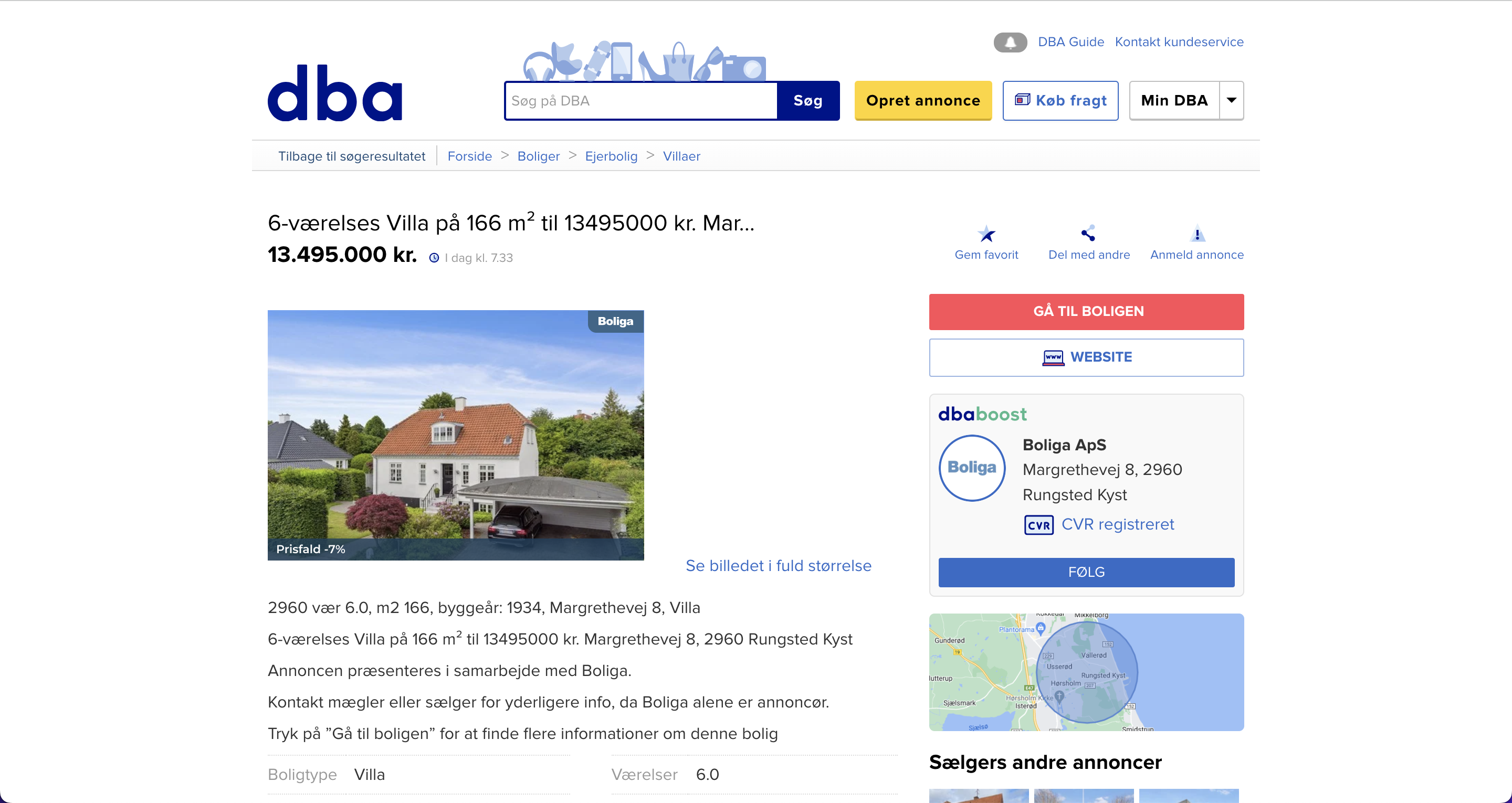 Fremhævede med forskellige budskaber  
Boligvisningsside
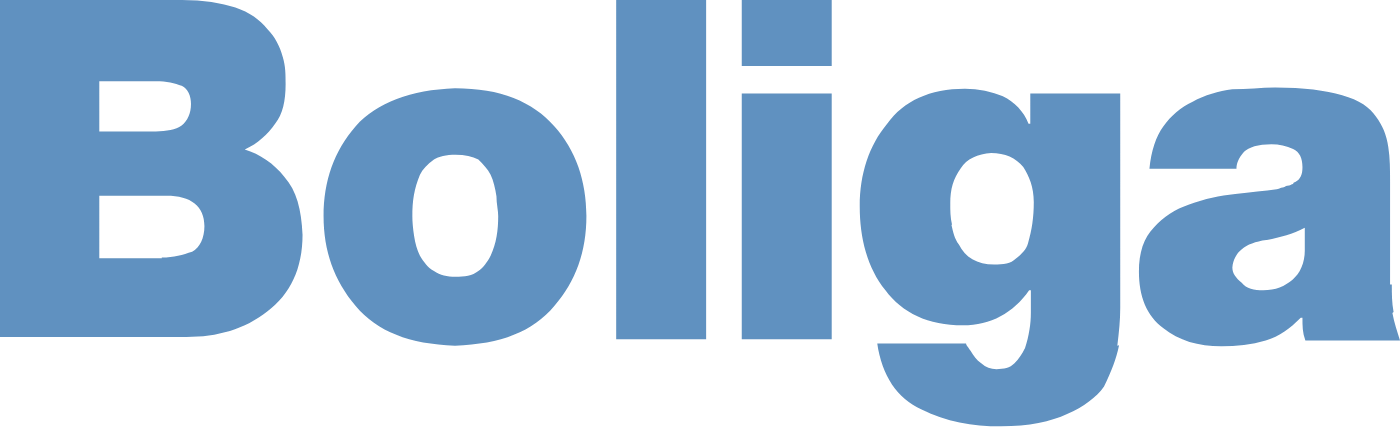 Boliga forside
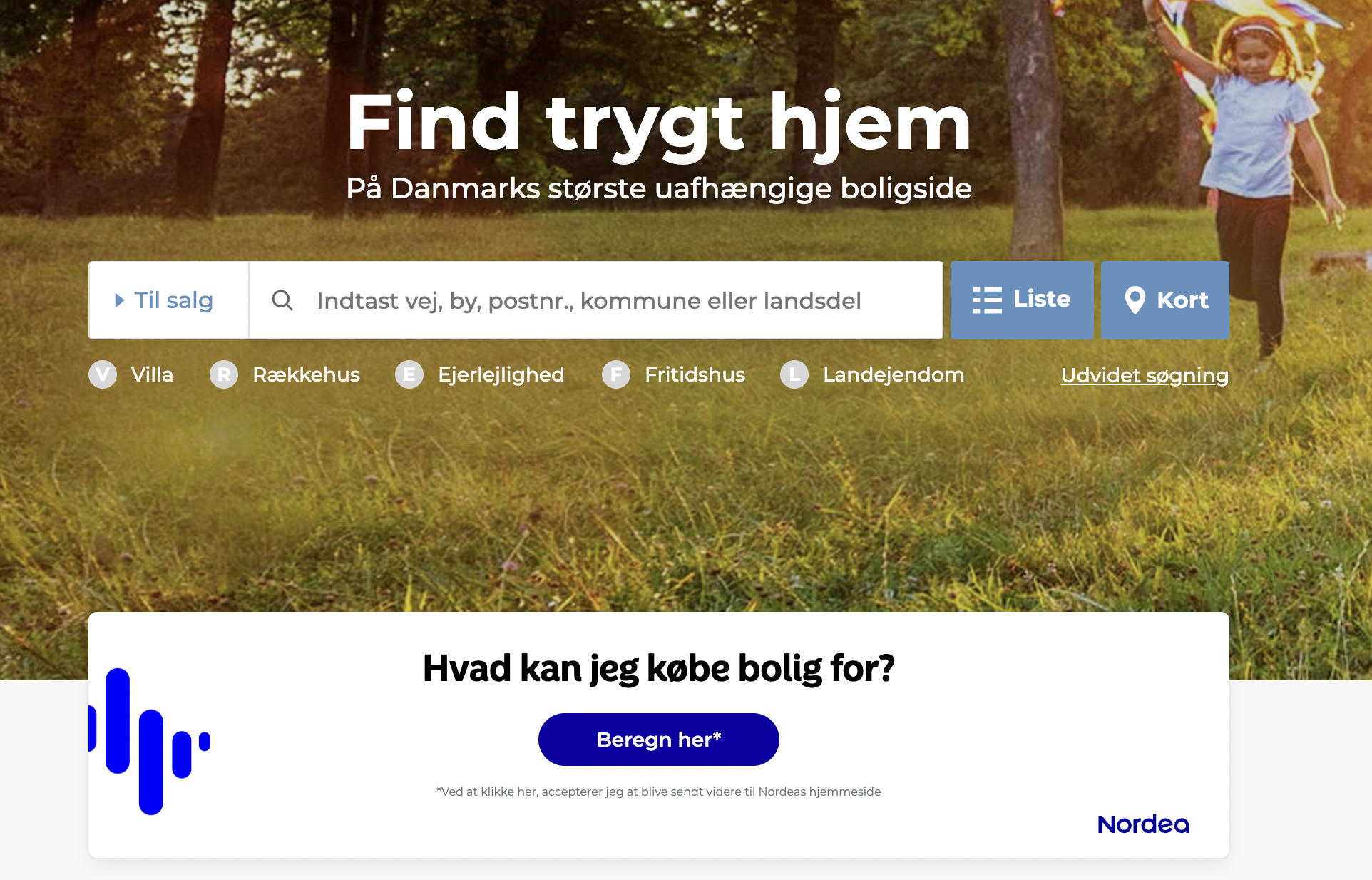 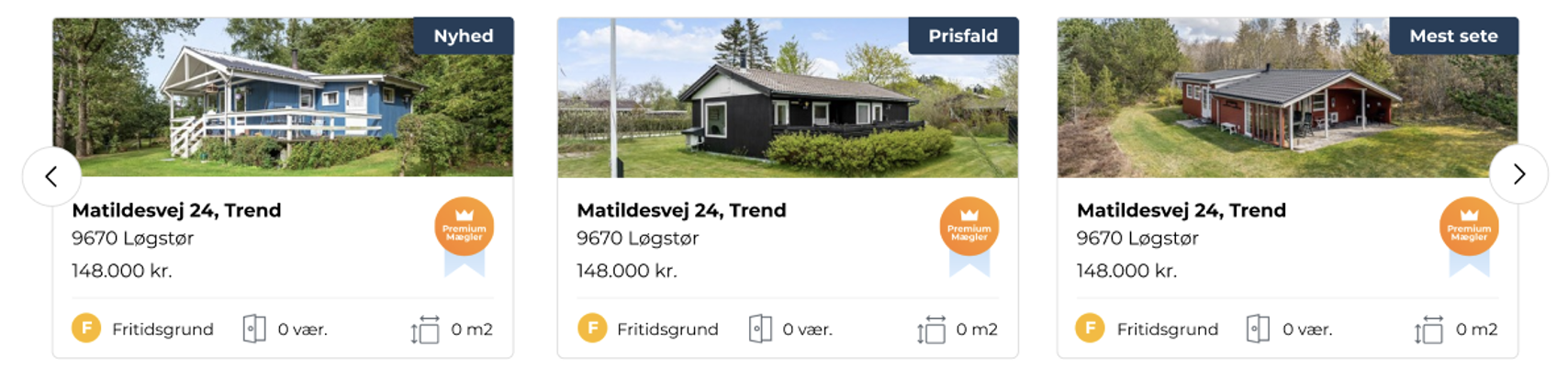 Rotationsbanner
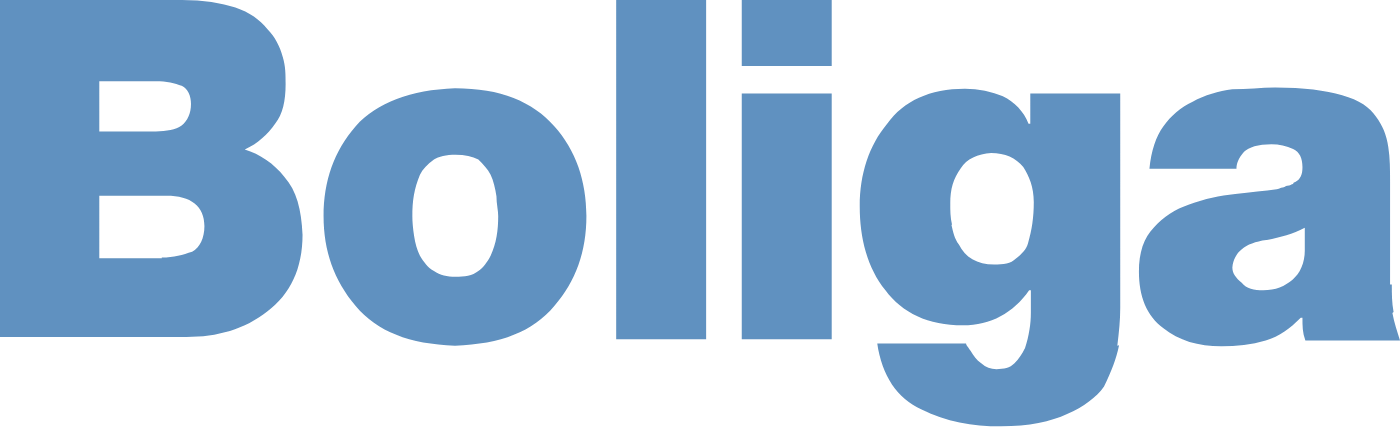